GC Task Success Survey: 
23-24 Annual Results

May 2024 | GCWP, Web Executive Board
Q4 Results
Overview of the GC’s results for Q4 of 2023-24 FY
140,507 visitors completed the survey.
71.8% of respondents said that they were able to complete their task
We received a total of 80,685 comments from survey respondents.
Distribution of top 50 tasks by completion scores
The distribution of “successful” tasks had more stability this year.

Last FY 22-23 was very influenced by pandemic response tasks. 

Many tasks remain the same each quarter - but there is variation due to seasonality of tasks. In Q4 we see more tax tasks.
Going forward it may be useful to also report on a common set of tasks each quarter.
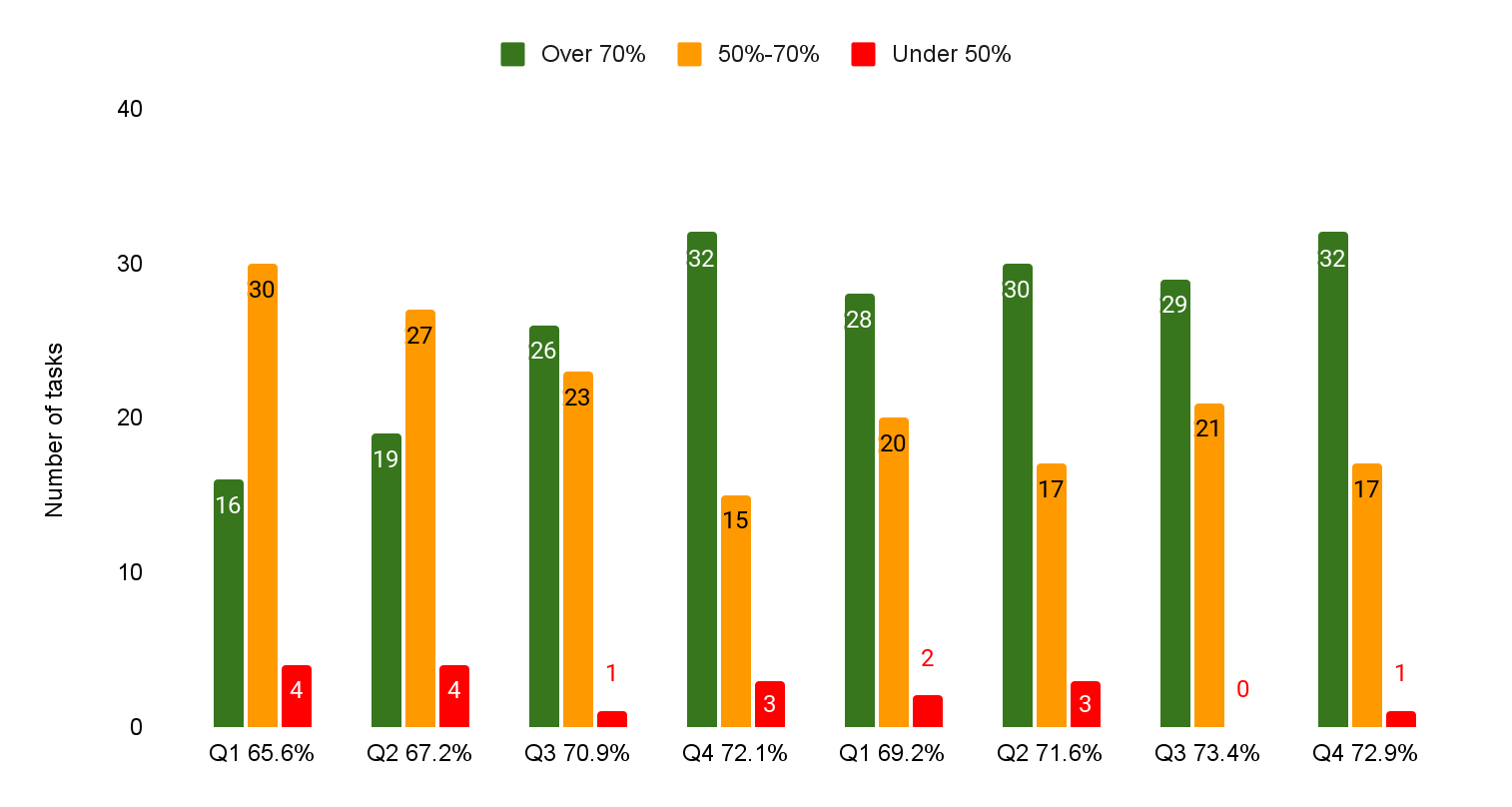 FY 22-23
FY 23-24
Top 50 tasks: Q4 (23-24) - By number of responses
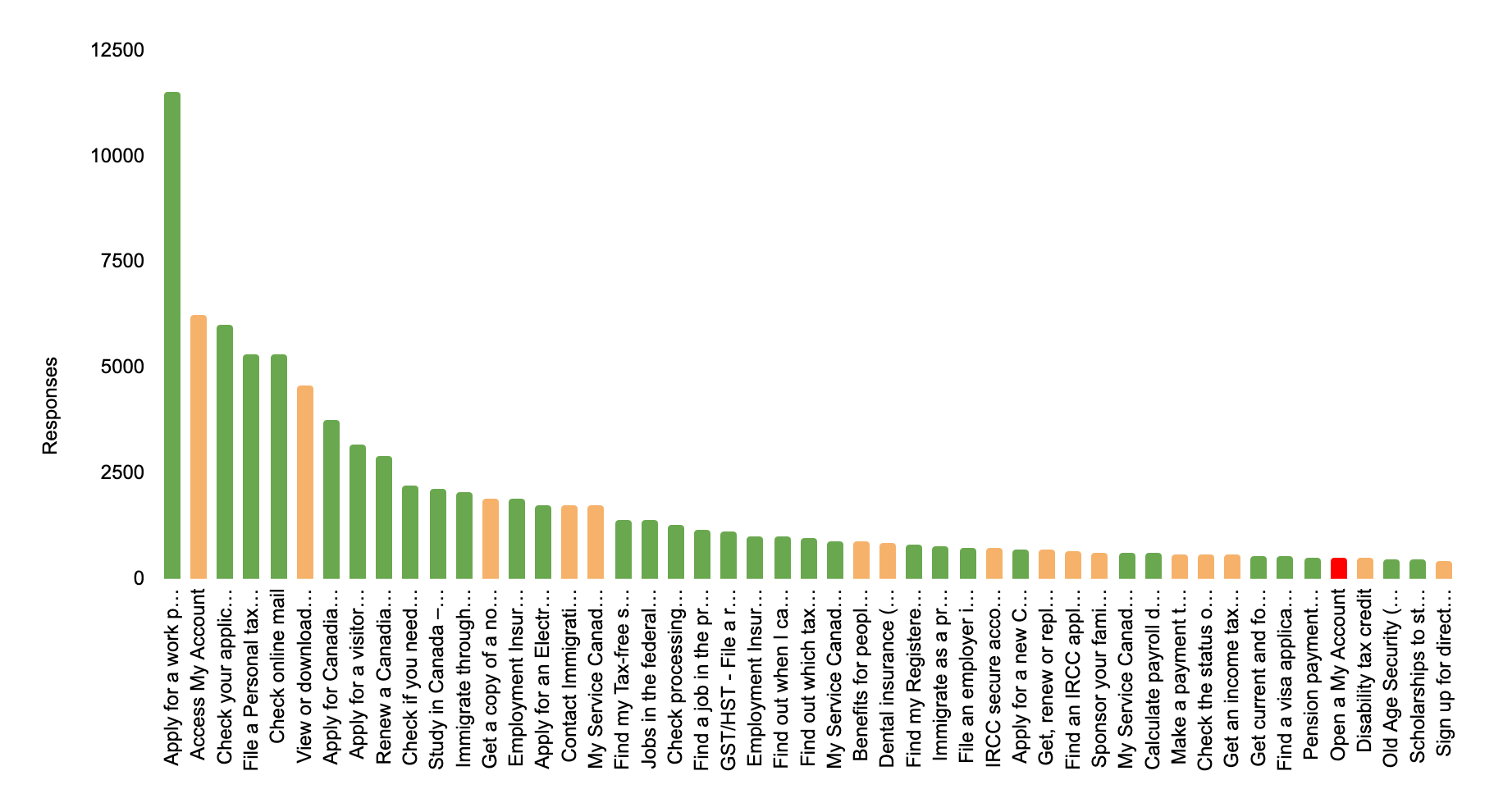 Most of the top 25 tasks had a 70%+ score suggesting that we should increase our success metric to 75%
Apply for a work permit
Access My Account
> 2000 responses: 12 tasks
1000-2000 responses: 11 tasks
< 1000 responses: 26 tasks
Tasks that entered and exited the top 50 in Q4
11 of the top 50 tasks are different compared to Q3
(22% of tasks)


11 tasks entered the top 50
9 were tax related
Bumped 11 tasks related to benefits, travel, health and immigration out of the top 50
Q4 - Highest completion scores in the top 50 tasks* Where the Q4 response rate was reliable
Takeaways

Even the most successful tasks can receive important page feedback that can improve the user experience.

The benefits payments dates calendar page still includes feedback with pension questions.

Weather performs well overall but still has important feedback about the new radar map.
Q4 - Lowest completion scores in the top 50 tasks* Where the Q4 response rate was reliable
Almost all tasks are directly related to accounts or require sign in to complete.  

We consistently see account tasks with lower completion scores.
Biggest improvements in the top 50: Q3 v Q4 
* Where Q3 and Q4 response rates were reliable  (** add min # responses)
[Speaker Notes: File a Personal tax return
This task was added June 2023 so FY 22-23 Q4 data doesn't exist. 

Q1 from this year was 58.3%

Context for this task.  Need to review the same Q4 data or Q4 vs. Q1]
Biggest decreases in the top 50: Q3 v Q4 
* Where Q3 and Q4 response rates were reliable
Annual results 23-24
Overview of the GC’s results for 2023-24 FY
501,923 visitors completed the survey.
71.2% of respondents said that they were able to complete their task
We received a total of 283,449 comments from survey respondents.
FY 23-24 - Highest completion scores in the top 50 tasks* Where the response rate was reliable
FY 23-24 - Lowest completion scores in the top 50 tasks* Where the response rate was reliable
Allof these tasks are account related
Biggest annual improvements
* Where FY 22-23 and FY 23-24 response rates were reliable
Biggest annual decreases in success
* Where FY 22-23 and FY 23-24 response rates were reliable
Full annual and quarterly reports
Download the spreadsheet from
GC Task Success Survey reports on GCpedia
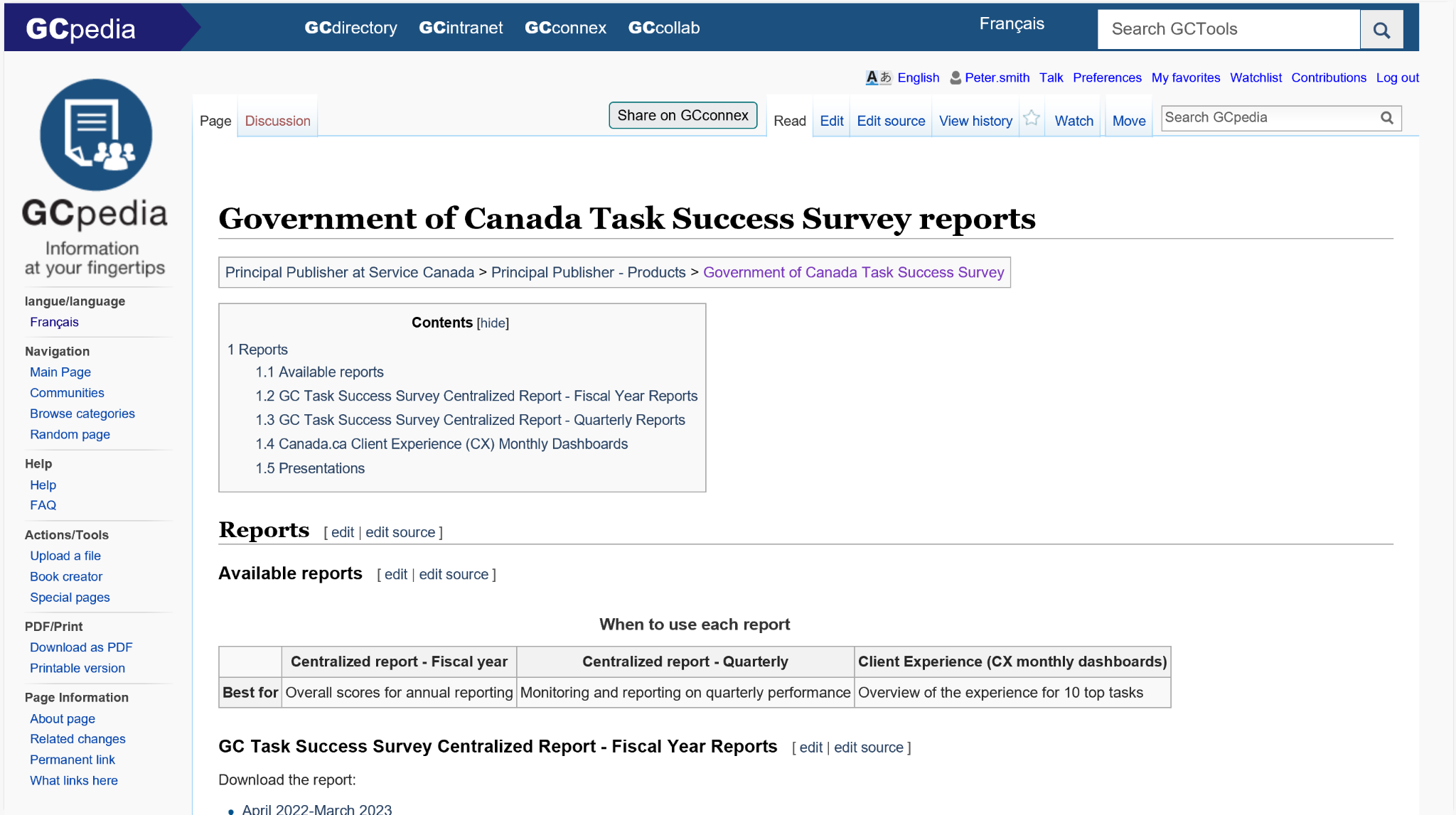 15
Raw qualitative responses and feedback are available
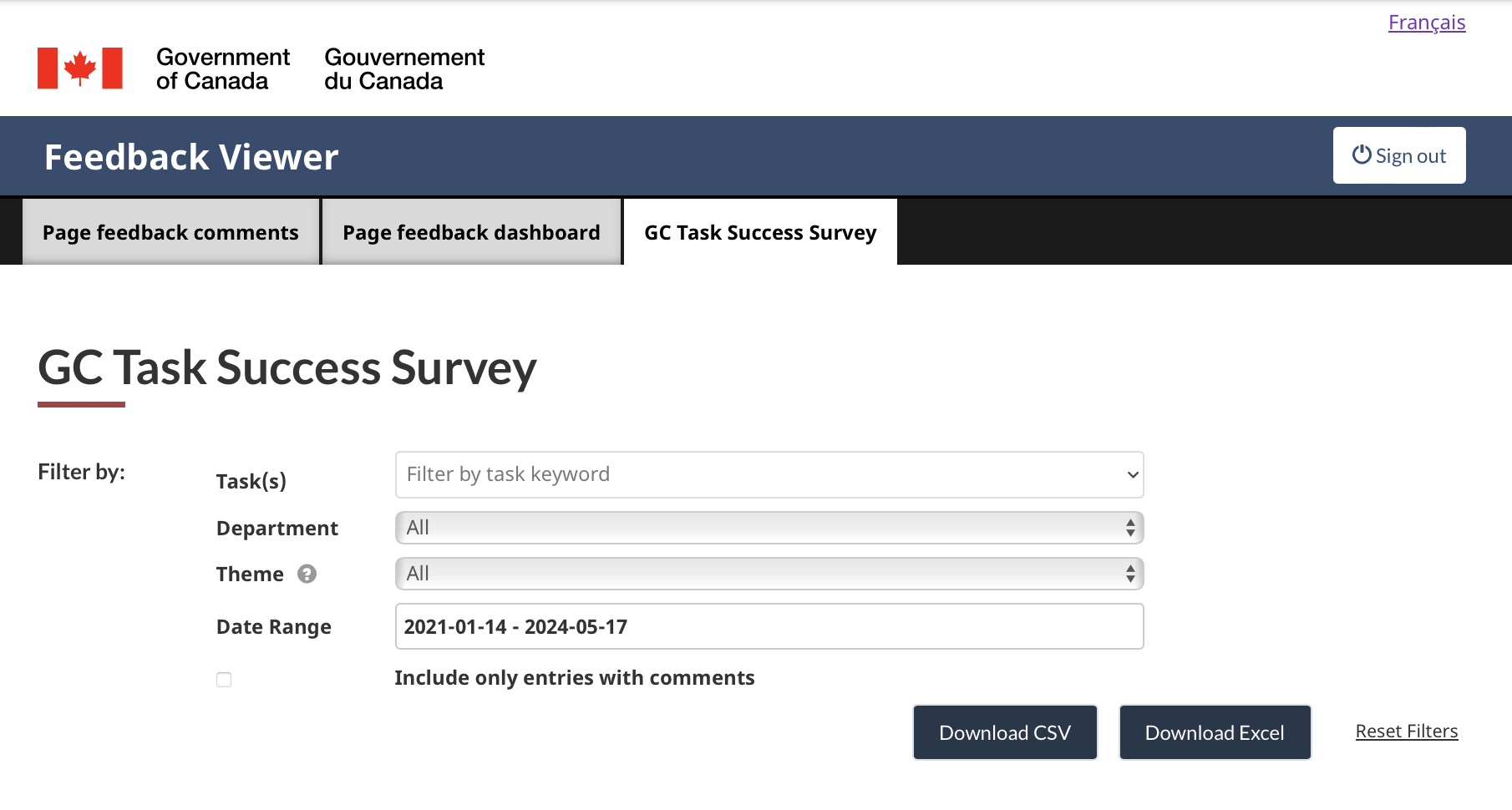 Download raw survey responses and comments 
from the Feedback Viewer
16
Qualitative data also available in the TSS Results Navigator
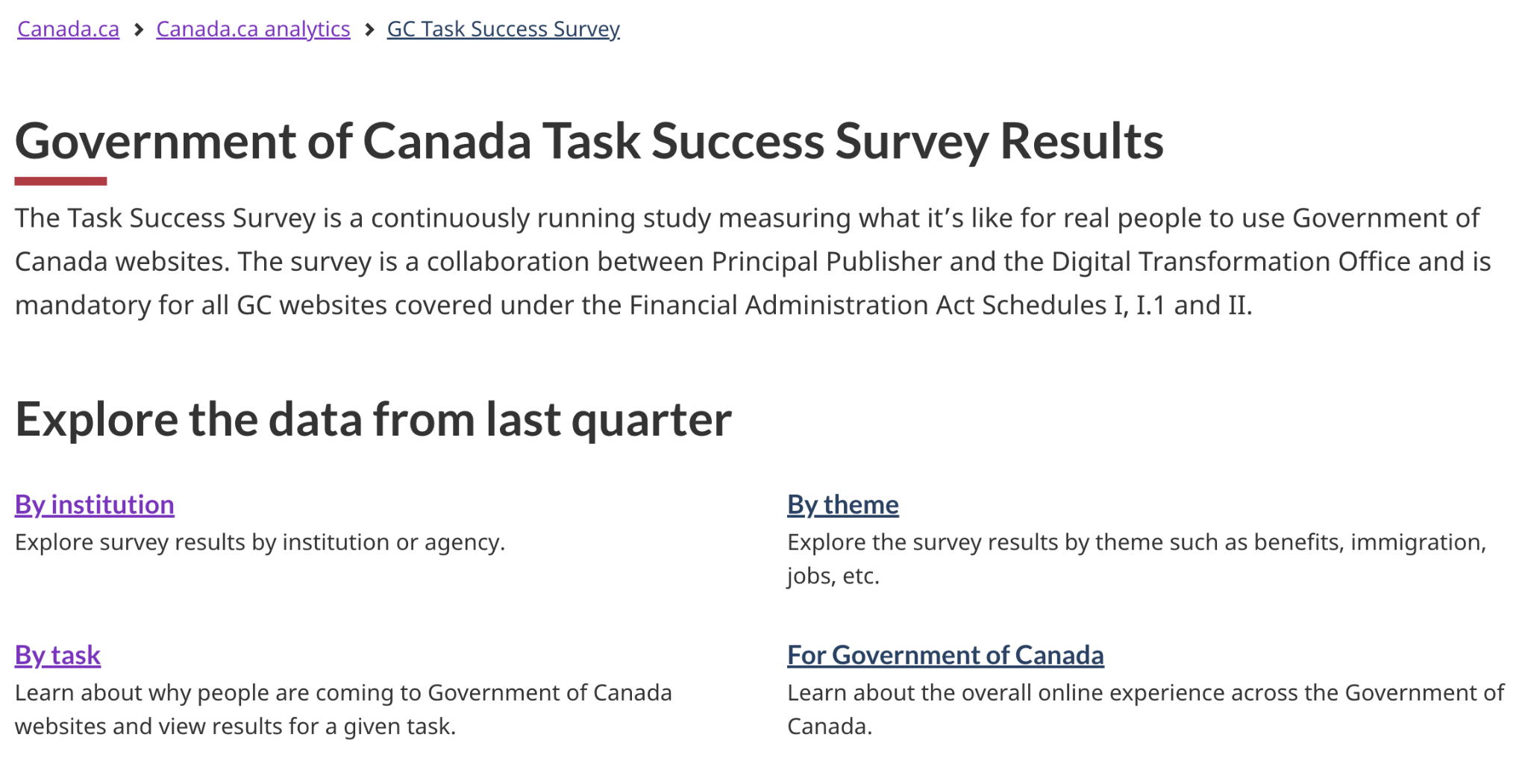 The TSS Results Navigator is a new online tool that combines qualitative and quantitative quarterly data.

The tool pre-analyzes feedback into clusters to assist with open text analysis.

It is launching this month.
17
What’s next for analysis and reporting?
These reports would benefit from integrating more feedback and insights.
Figuring out how to rapidly analyze feedback from large datasets & document the process
Select a set of core common tasks to report on each quarter.
Plus tailoring reports based seasonal or smaller tasks when needed
Methodology: Reviewing the impacts of increasing our success metrics.
How is the TSS working for you?
Case studies! If you’ve used the TSS to help prioritize or understand a task better, let us know.  We’d like to highlight how people have been using data each quarter.
What insights led to changes on your website?
How are you triangulating TSS data with other datapoints?
What works well when sharing data within your organization?
Thank you for your time
Lana Stewart
A/Supervisor Data and Performance 
Digital Transformation Office
Canada Digital Service 
lana.stewart@cds-snc.ca
343-551-5967


Lindsay Beaudoin-Rach
A/Manager, Analytics Services
Principal PublisherService Canada 
lindsay.beaudoin@servicecanada.gc.ca
GC Task Success Survey
20